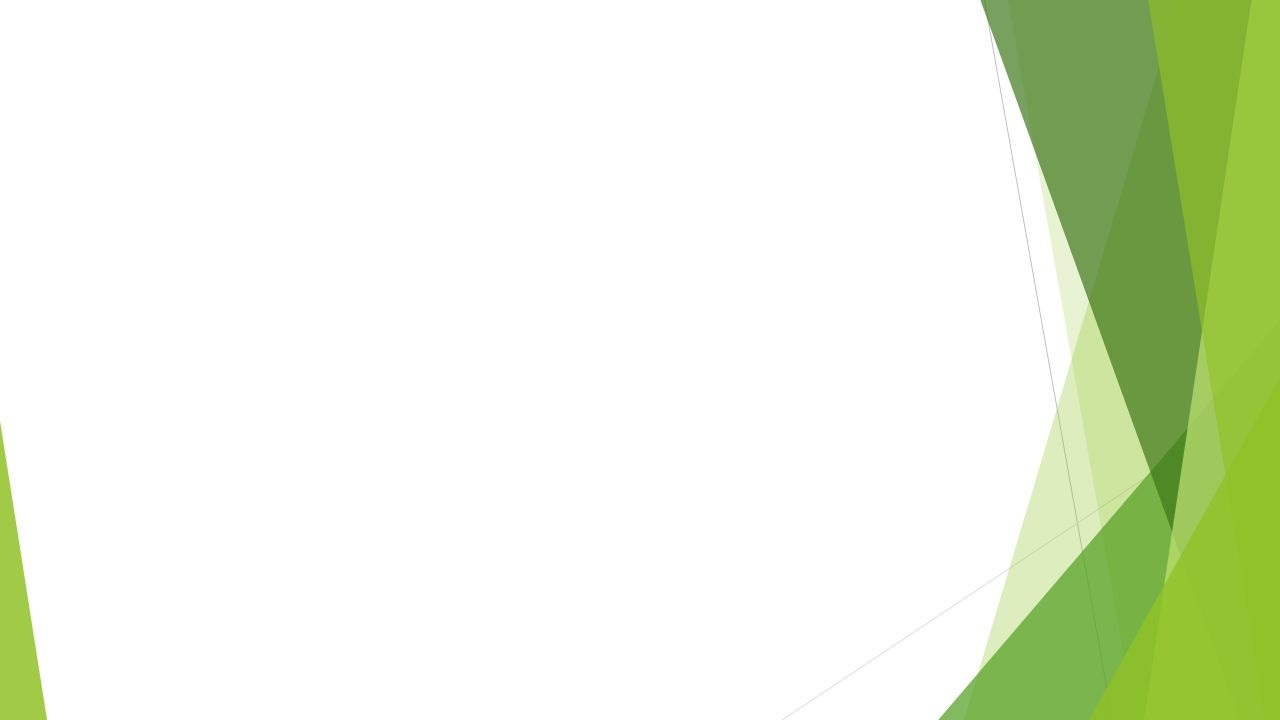 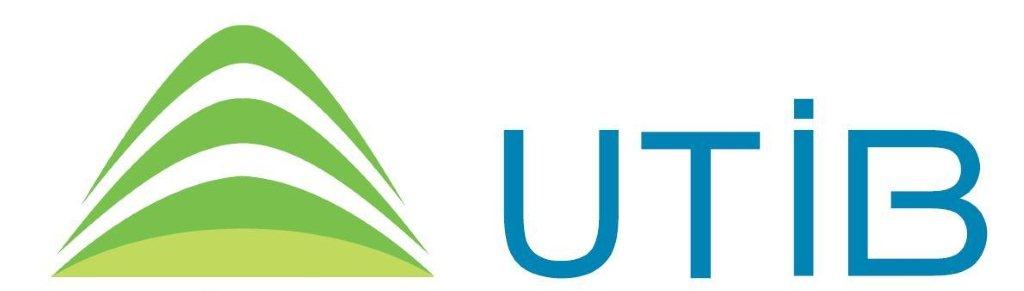 ULUDAĞ TEKSTİL İHRACATÇILARI BİRLİĞİ
ULUDAĞ TEKSTİL İHRACATÇILARI BİRLİĞİ (UTİB)
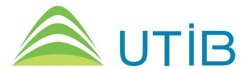 2015 DEĞERLENDİRME
2015 FAALİYETLER
2016  TAKVİMİ
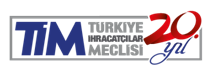 ULUDAĞ TEKSTİL İHRACATÇILARI BİRLİĞİ (UTİB)  MAL GRUBU BAZINDA İHRACAT KAYITLARI
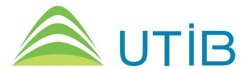 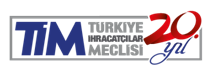 ULUDAĞ TEKSTİL İHRACATÇILARI BİRLİĞİ (UTİB) ÜLKE BAZINDA İHRACAT KAYITLARI
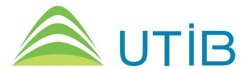 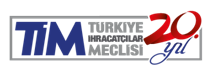 ULUDAĞ TEKSTİL İHRACATÇILARI BİRLİĞİ (UTİB) ÜLKE GRUBU BAZINDA İHRACAT KAYITLARI
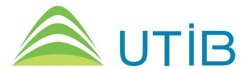 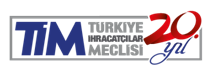 ULUDAĞ TEKSTİL İHRACATÇILARI BİRLİĞİ (UTİB) 
YILLARA GÖRE İHRACAT KAYITLARI
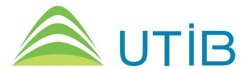 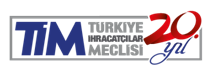 ULUDAĞ TEKSTİL İHRACATÇILARI BİRLİĞİ (UTİB) 
FAALİYETLER - 2015
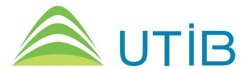 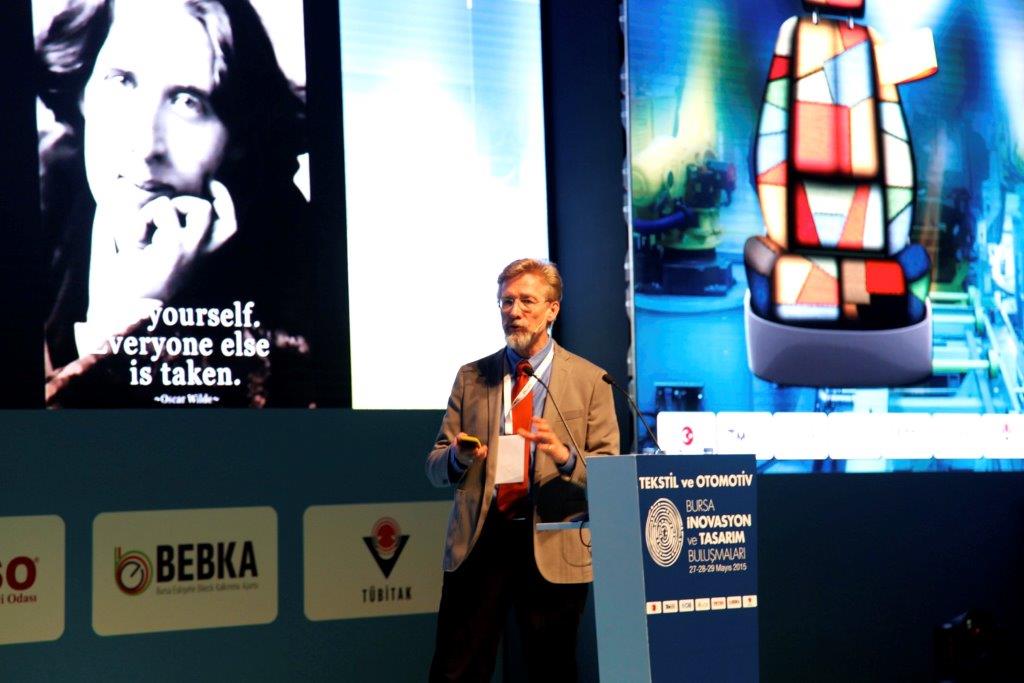 Tekstil ve Otomotiv Bursa İnovasyon ve Tasarım Buluşmaları Kapsamında 

“2015 TÜRKİYE TEKSTİL VE KONFEKSİYON SEKTÖRÜNDE ULUSLARARASI VII. AR-GE PROJE PAZARI ZİRVESİ” 
 
Tarih-Yer: 27-28-29 Mayıs 2015, Merinos AKKM Bursa

EV SAHİBİ KURUMLAR: 
Organizatör:  UTİB (Uludağ Tekstil İhracatçıları Birliği) ve OIB (Otomotiv  İhracatçıları Birliği) Ortak: BTSO (Bursa Ticaret ve Sanayi Odası)Organizasyon Ortağı: Bursa Eskişehir Bilecik Kalkınma Ajansı (BEBKA)Destekleyen Kurumlar : TÜBİTAK  TEYDEB,  TETSİAD, Türkiye Vakıfbank A.Ş.,Bursa Büyükşehir Belediyesi
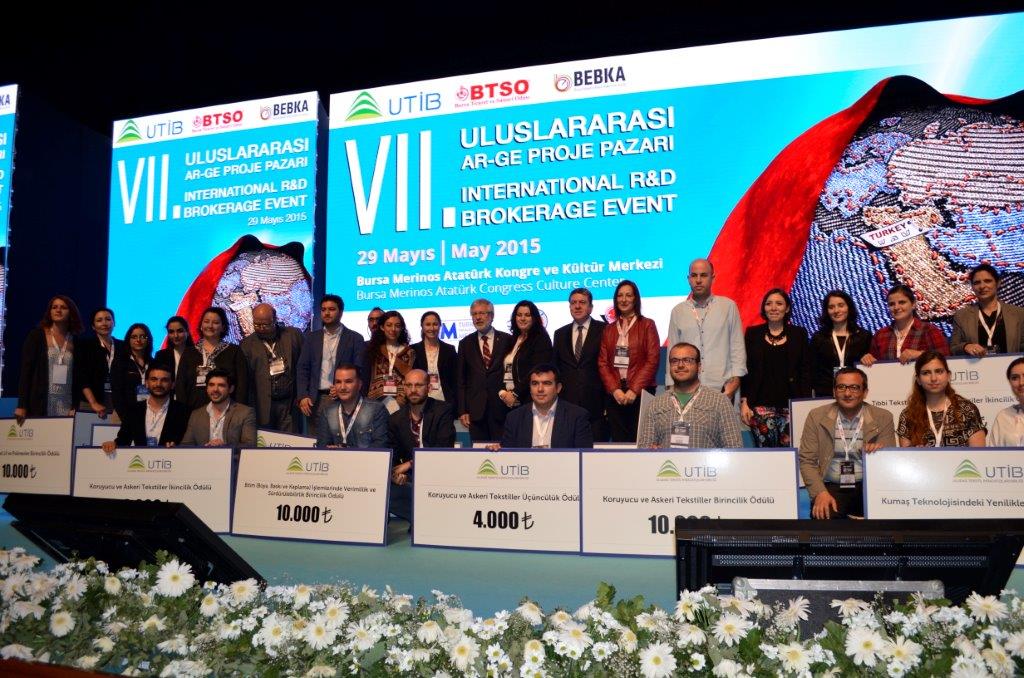 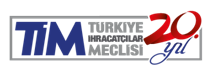 ULUDAĞ TEKSTİL İHRACATÇILARI BİRLİĞİ (UTİB) 
FAALİYETLER - 2015
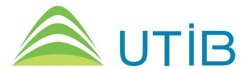 Tekstil ve Otomotiv Bursa İnovasyon ve Tasarım 
Buluşmaları Kapsamında 
“2015 TÜRKİYE TEKSTİL VE KONFEKSİYON SEKTÖRÜNDE ULUSLARARASI VII. AR-GE PROJE PAZARI ZİRVESİ”
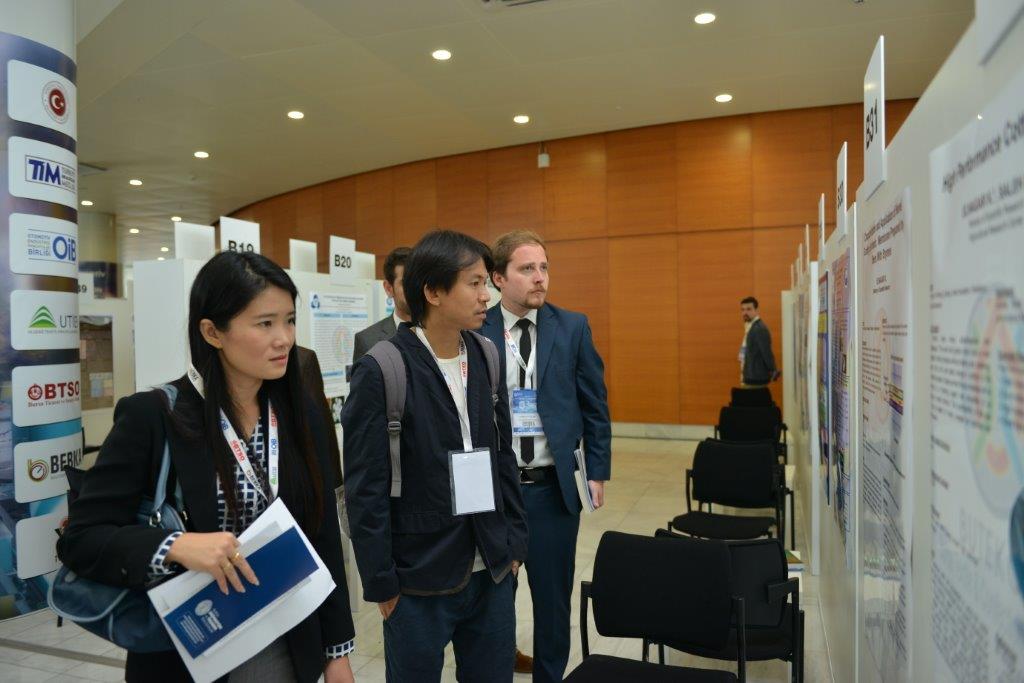 İşbirliği Yapılan Kurumlar :
T.C. Ekonomi Bakanlığı
Türkiye İhracatçılar Meclisi (TİM) 
	İşbirliği Protokolü İmzalanan Kurumlar:
Uludağ Üniversitesi
Gaziantep Üniversitesi
Bursa Teknik Üniversitesi
Almanya’dan  Hohenstein Institute
İspanya’dan  Textile Industry Research Association (AITEX ) 
Çin’den Beijing University of Chemical Technology
Güney Kore Tekstil Gelişim Enstitüsü (KTDI)
Belçika Tekstil Araştırma Merkezi CENTEXBEL
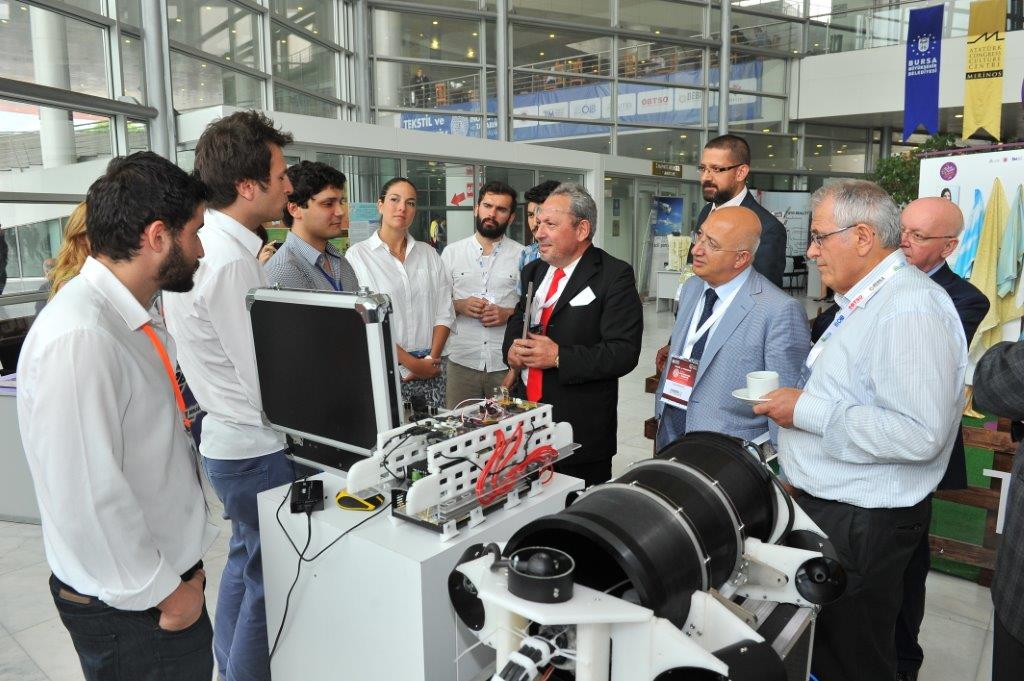 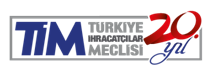 ULUDAĞ TEKSTİL İHRACATÇILARI BİRLİĞİ (UTİB) 
FAALİYETLER - 2015
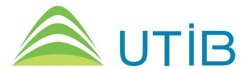 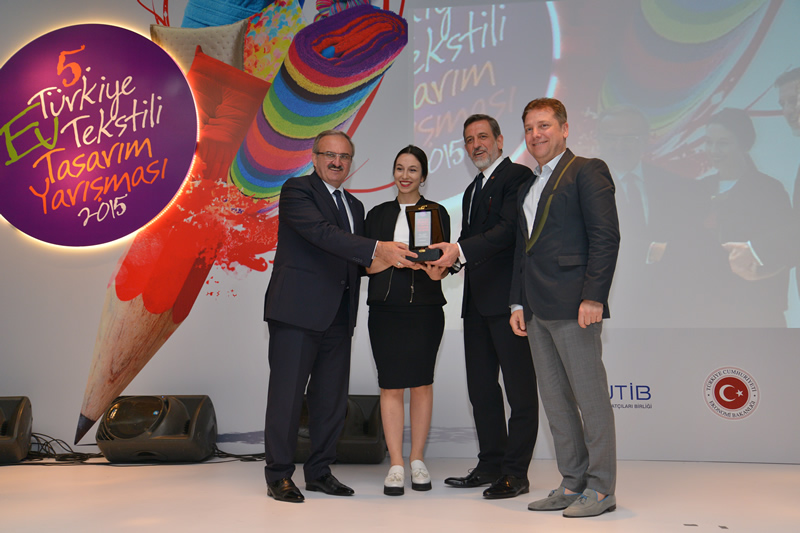 V. TÜRKİYE EV TEKSTİLİ TASARIM YARIŞMASI

	“Yatak, banyo, perde ve koltuk” kategorilerinde olmak üzere dört ayrı kategoride öğrencilere açık olarak düzenlenen ve  son beş yıldır düzenlenerek geleneksel hale gelen Türkiye Ev Tekstili Tasarım Yarışması, hem uluslararası pazarlarda moda ve trend yaratabilecek Türkiye Ev Tekstili özgün tasarımlarının ortaya çıkmasına, hem de Ev Tekstili sektöründe yenilikçi ve özgün tasarımcı kimliğinin güçlenmesine yardımcı olmaktadır.
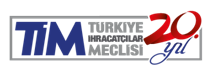 ULUDAĞ TEKSTİL İHRACATÇILARI BİRLİĞİ (UTİB) 
FAALİYETLER - 2015
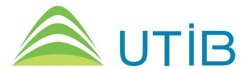 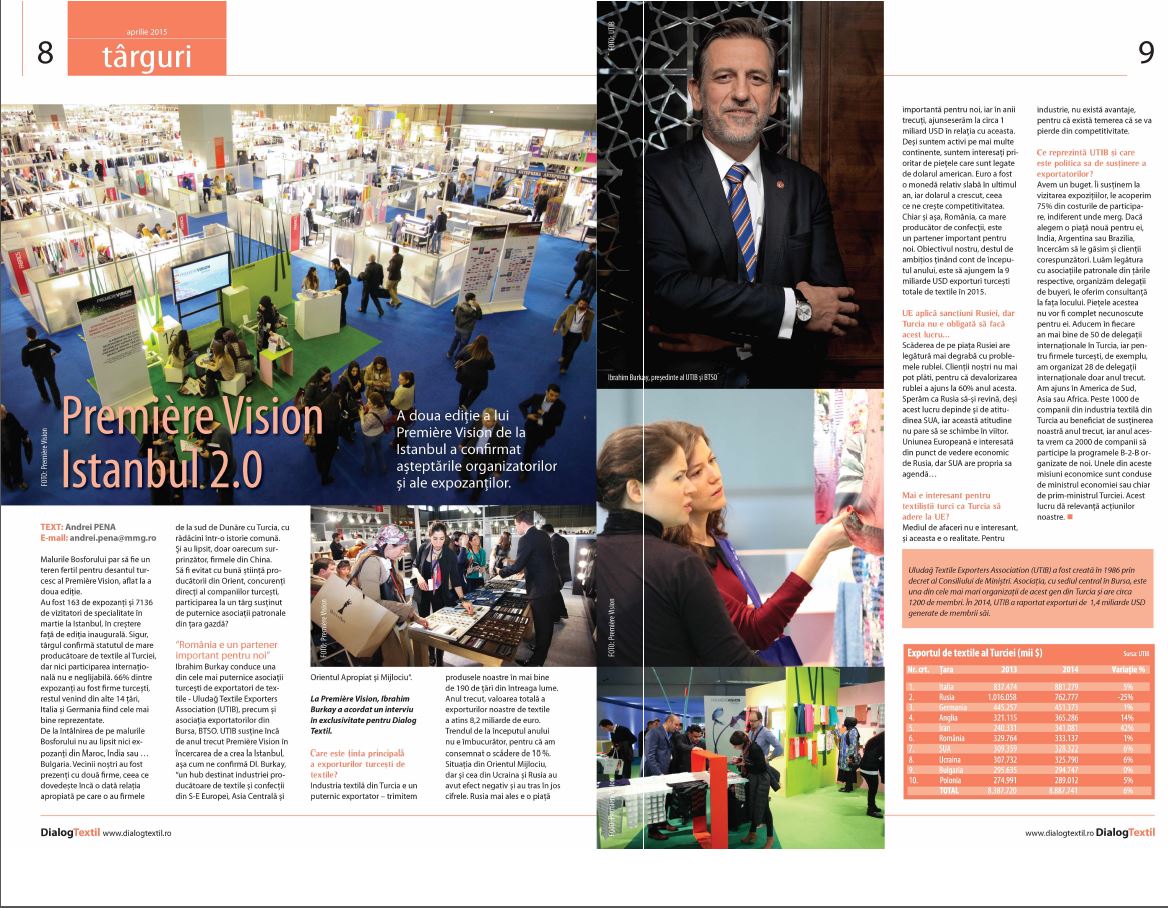 PV İSTANBUL 2015 VE 
EVTEKS 2015 FUARLARI ULUSLARARASI BASIN EDİTÖRLERİ HEYETİ

Dünyanın çeşitli ülkelerinden misafir edilen yabancı basın kuruluşlarının editörlerine Birliğimiz faaliyetleri, fuarlar ve Türk Tekstil Sektörü hakkında bilgilendirme yapılmış, gerçekleştirilen röportajlar ilgili ülkelerdeki sektörel dernekler, şirketler ve sektördeki yöneticilere dağıtımı gerçekleştirilen süreli yayınlarda yer almıştır.
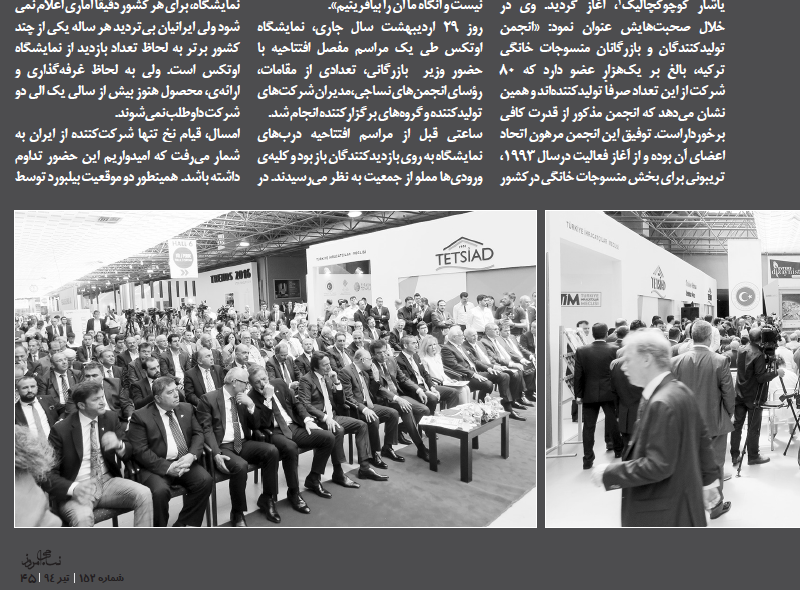 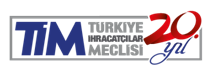 ULUDAĞ TEKSTİL İHRACATÇILARI BİRLİĞİ (UTİB) 
FAALİYETLER - 2015
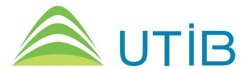 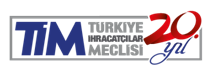 ULUDAĞ TEKSTİL İHRACATÇILARI BİRLİĞİ (UTİB) 
FAALİYETLER - 2015
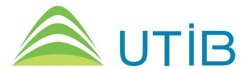 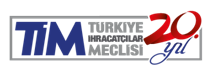 ULUDAĞ TEKSTİL İHRACATÇILARI BİRLİĞİ (UTİB) 
FAALİYETLER - 2015
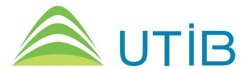 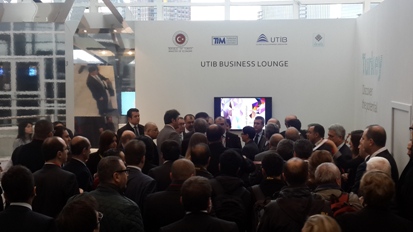 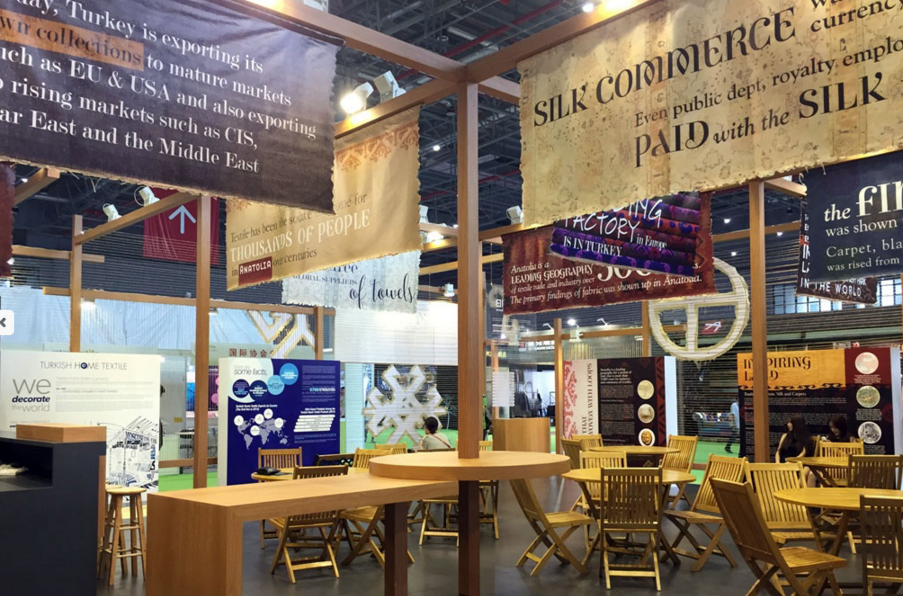 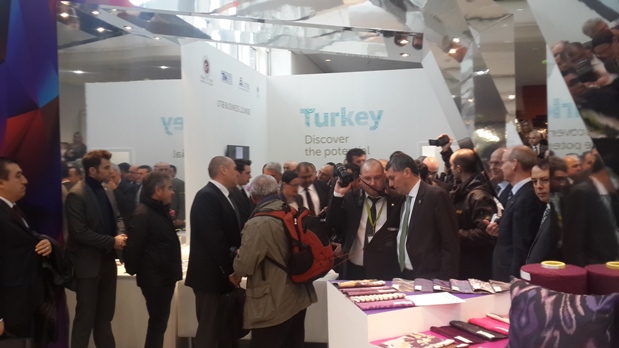 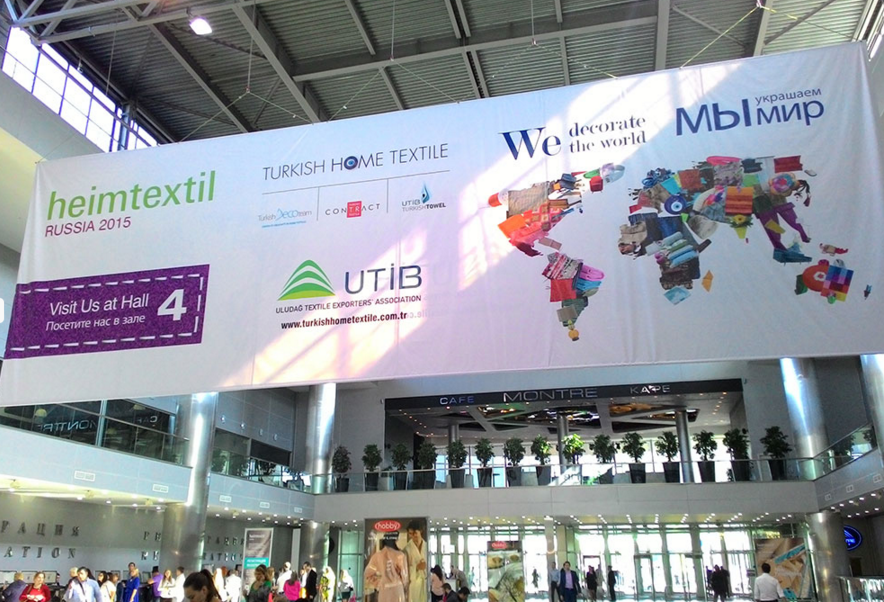 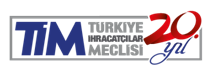 ULUDAĞ TEKSTİL İHRACATÇILARI BİRLİĞİ (UTİB) 
2016 TAKVİMİ
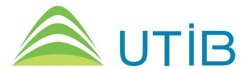 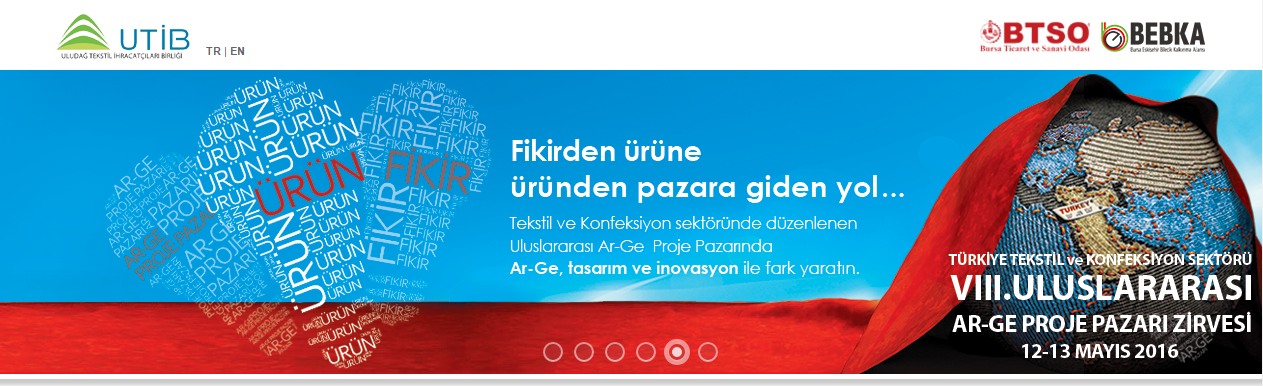 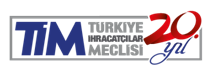 ULUDAĞ TEKSTİL İHRACATÇILARI BİRLİĞİ (UTİB) 
2016 TAKVİMİ
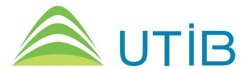 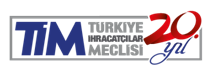 ULUDAĞ TEKSTİL İHRACATÇILARI BİRLİĞİ (UTİB) 
2016 TAKVİMİ
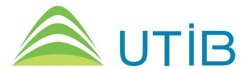 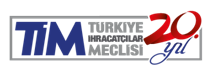 ULUDAĞ TEKSTİL İHRACATÇILARI BİRLİĞİ (UTİB) 
2016 YILI HEDEFİ
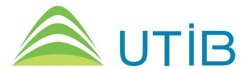 2016 yılı ihracat hedefi
1 milyar 600 milyon dolar
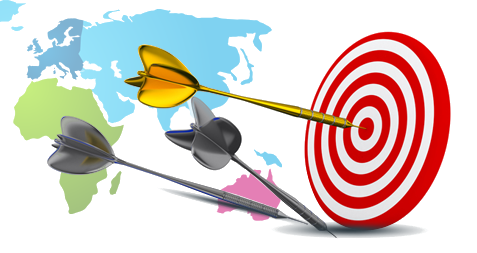 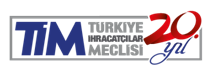 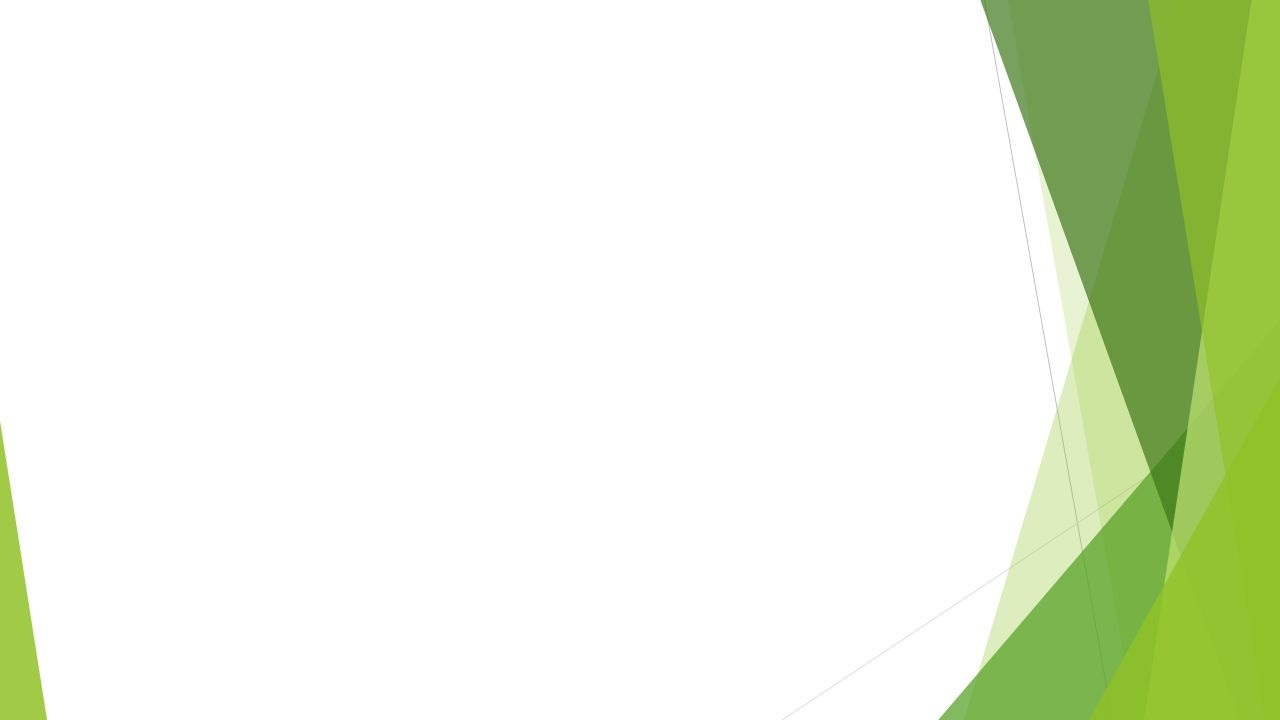 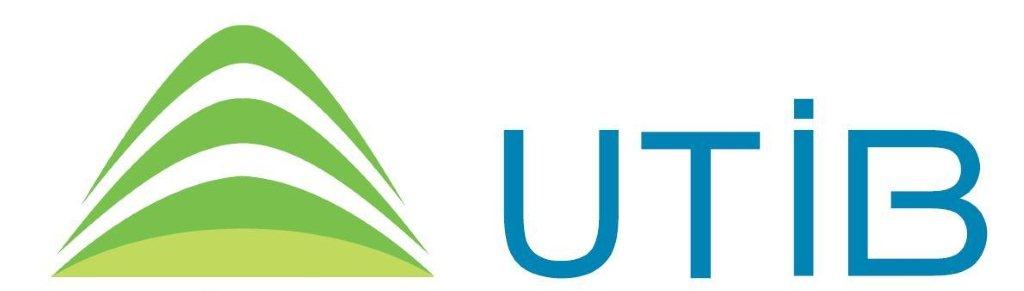